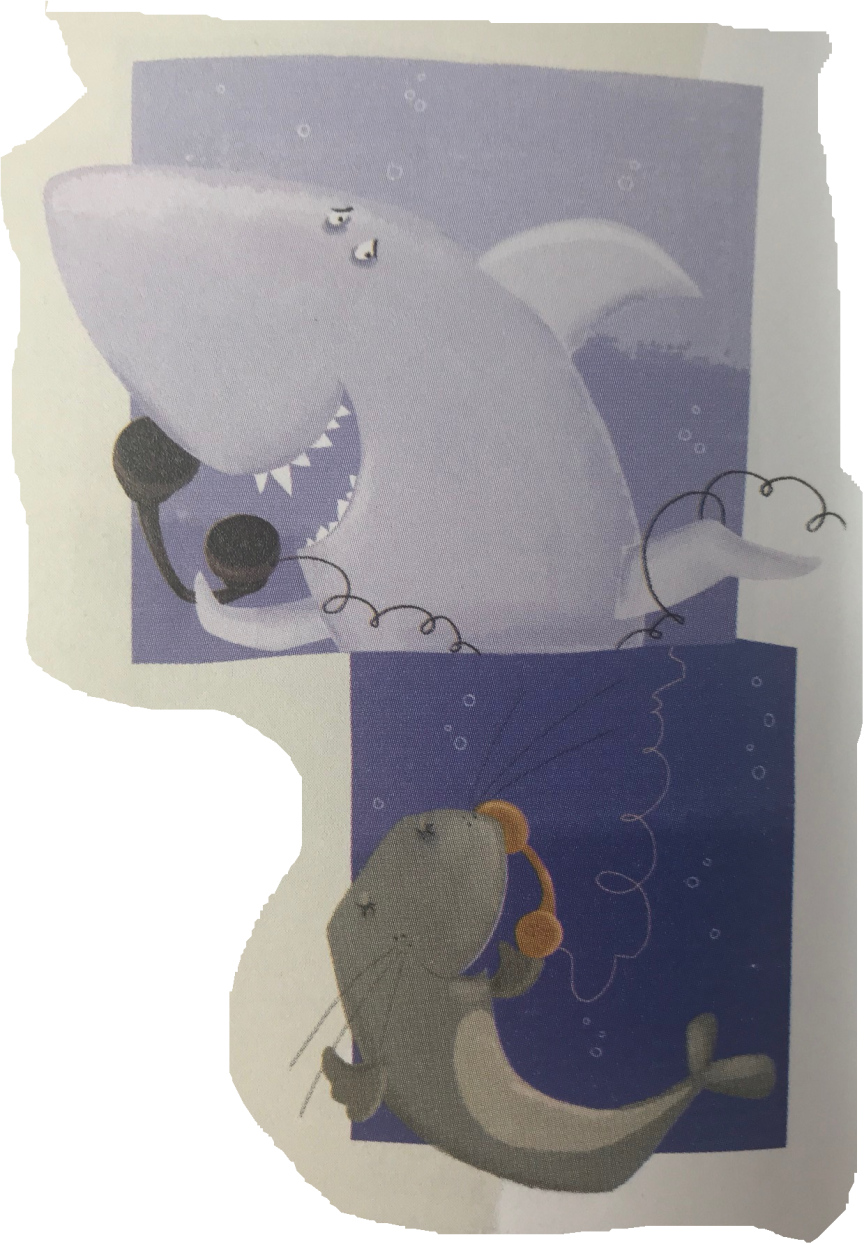 Telefonski razgovor morske mačke i morskog psa
Nada Zidar - Bogadi
Pročitaj igrokaz Telefonski razgovor morske mačke i morskog psa u udžbeniku na 138. stranici.
Je li ti se svidio igrokaz?
Jesi li uočio/uočila neku nepoznatu riječ?
Pažljivo pročitaj nepoznate riječi.
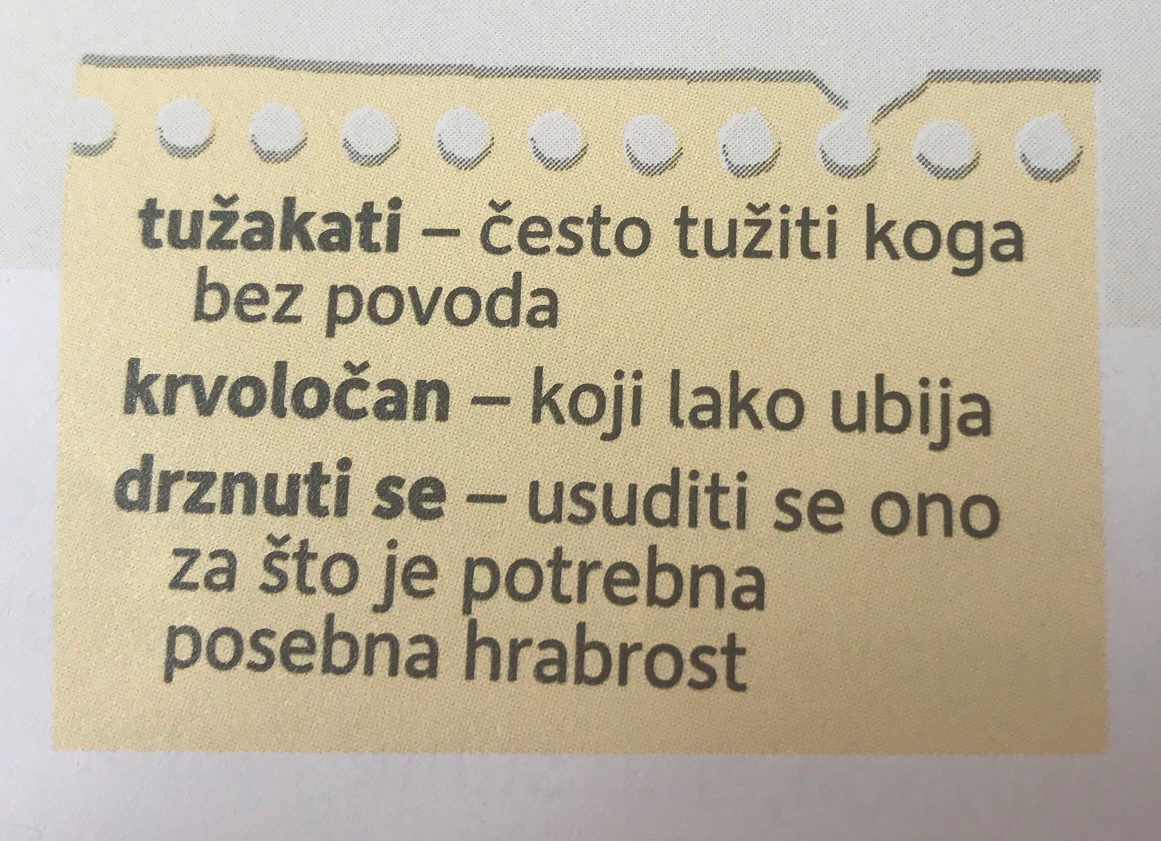 Usmeno odgovori na pitanja:
Zašto je morska mačka nazvala morskoga psa?
Što se morskoj mački svidjelo u razgovoru s morskim psom? 
Što joj se nije svidjelo? 
Zašto se mačka ne boji razgovarati s morskim psom? 
Što mu savjetuje? 
Kako se osjeća morski pas nakon razgovora s morskom mačkom?
Protumači izreku: Tko je zločest, taj je sam! 
S kim ti najčešće razgovaraš telefonom?
Ponovimo:
Tko su likovi u ovome igrokazu?

MORSKA MAČKA			MORSKI PAS
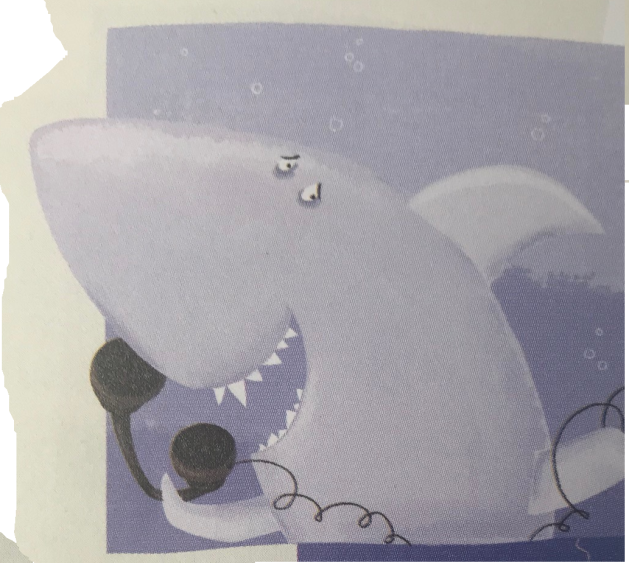 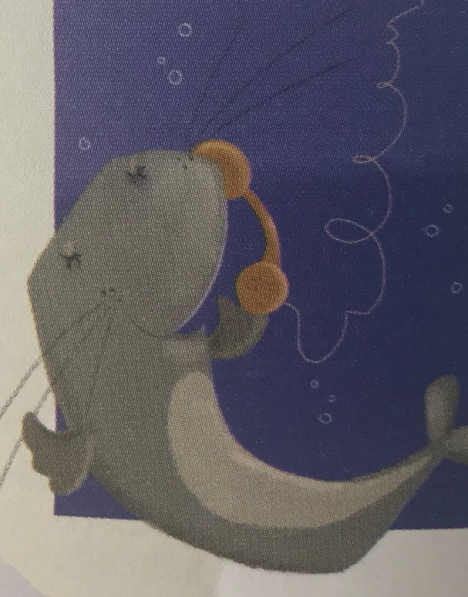 Prepiši u bilježnicu:
Telefonski razgovor morske mačke i morskog psa
                                  Nada Zidar-Bogadi

- književna vrsta: igrokaz
– likovi: morski pas i morska mačka
Domaća zadaća
Ilustriraj igrokaz Telefonski razgovor morske mačke i morskog psa.
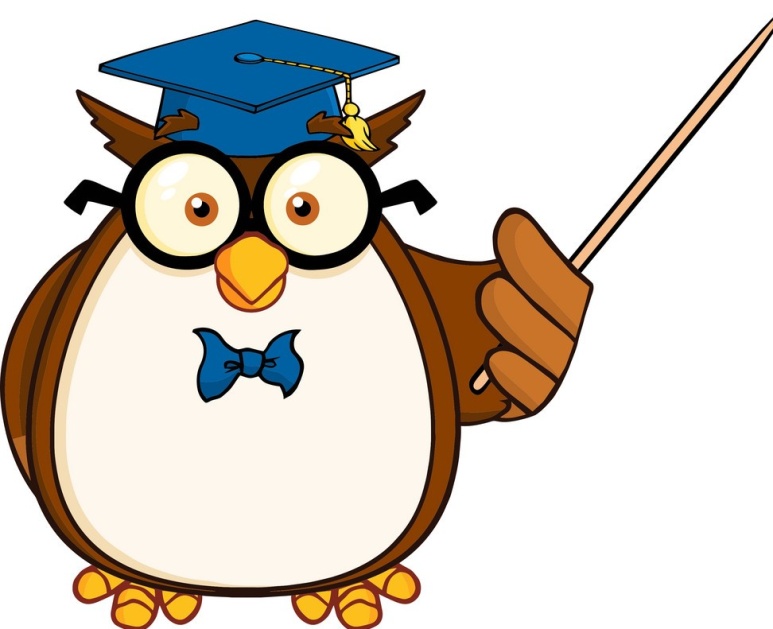